Subhairline EEG Part III – Seizures and Spikes
Teneille Gofton

September 2013
Objectives
To discuss lateralised periodic discharges 
To review generalised periodic discharges
To show examples of focal and generalised seizures
Subhairline EEG
Young et al 2009
Continuous subhariline EEG monitoring detects 70% of non-convulsive seizures when compared to formal EEG
But, 98% specificity when seizures are seen

The lower sensitivity for seizures is because only the anterior frontal and temporal lobes are covered by the subhairline electrodes
Epileptiform Abnormalities
Generally include:
Spikes
Seizures

These may be focal, multifocal, lateralised or generalised
Spikes
Brief, sharply contoured discharges 
aftercoming slow wave
May be focal, multifocal or generalised
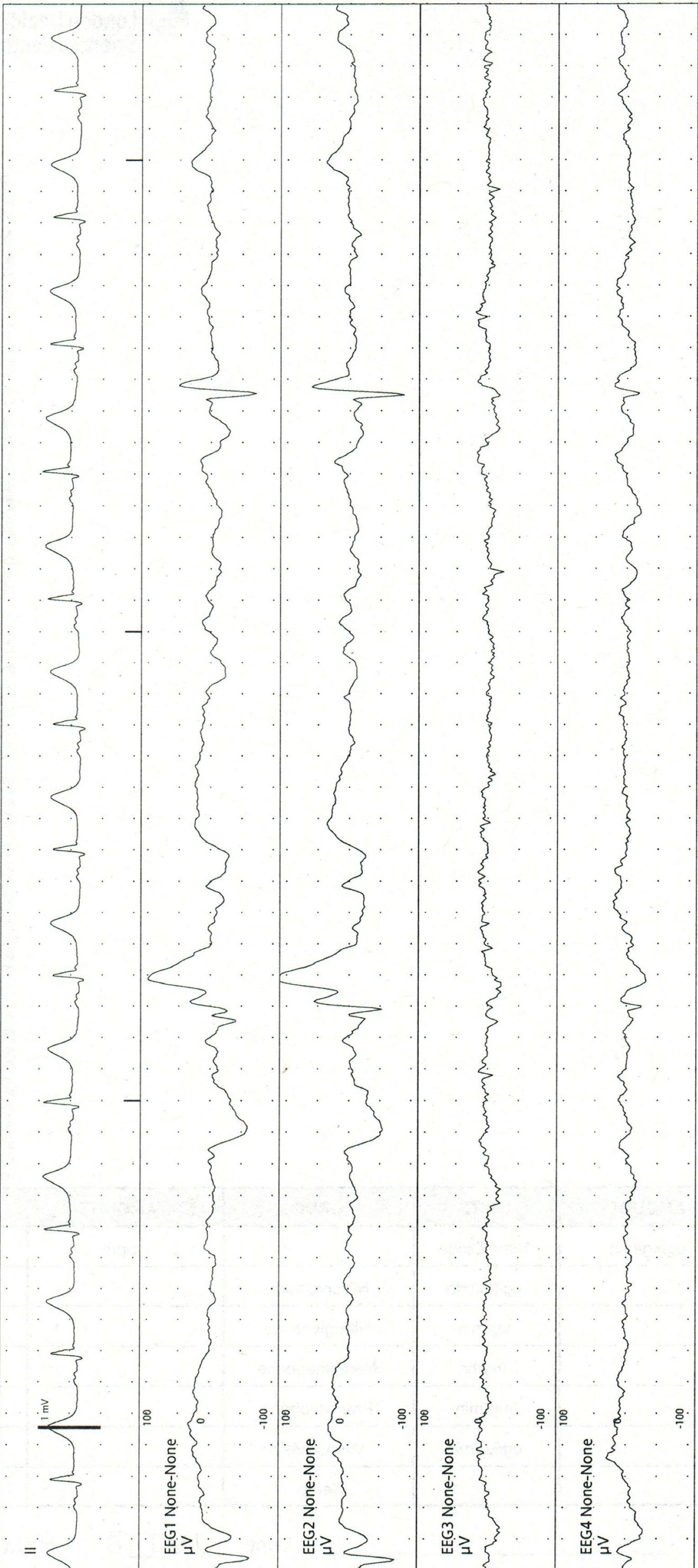 Spikes
Polyspike and wave
Spike and wave
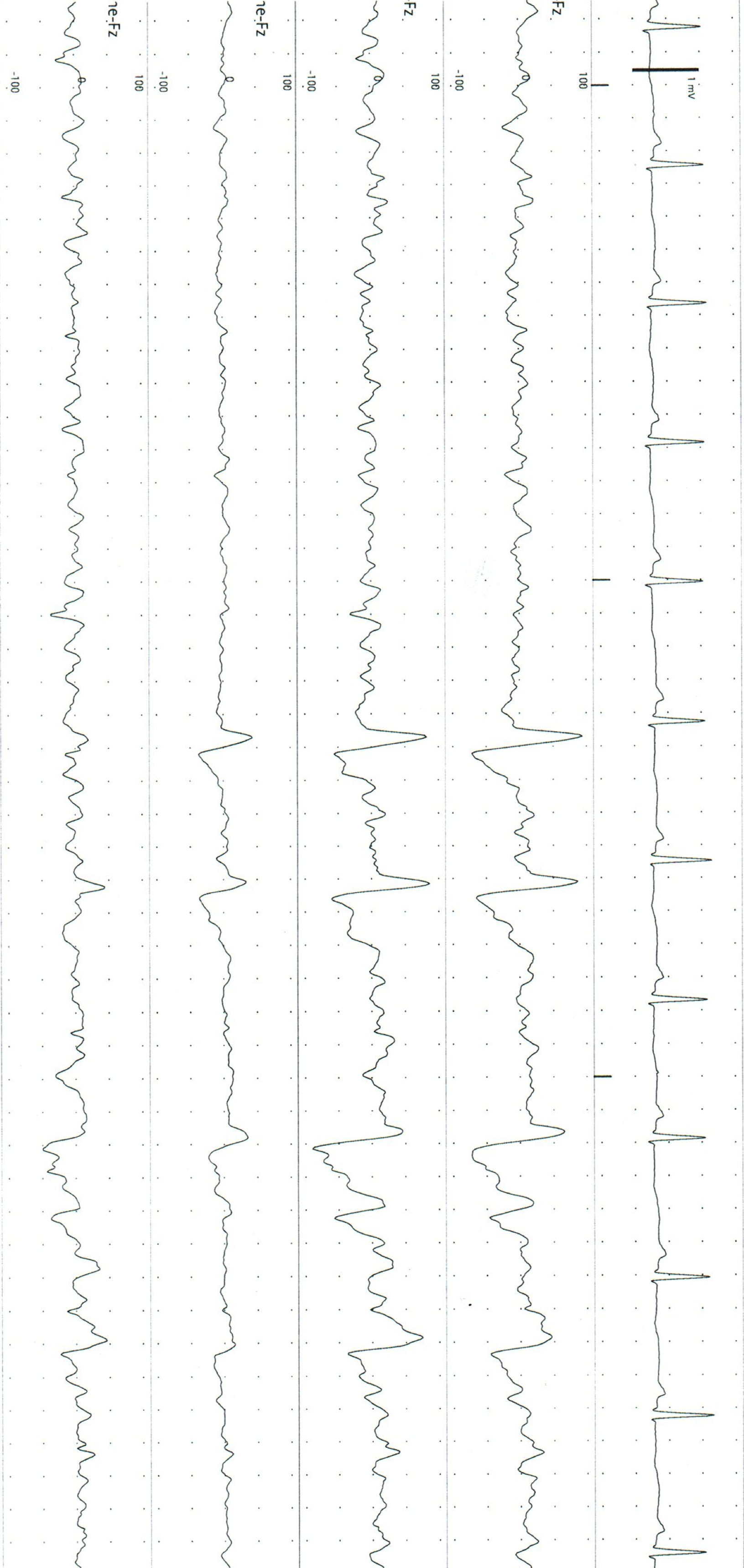 Bifrontal Spikes
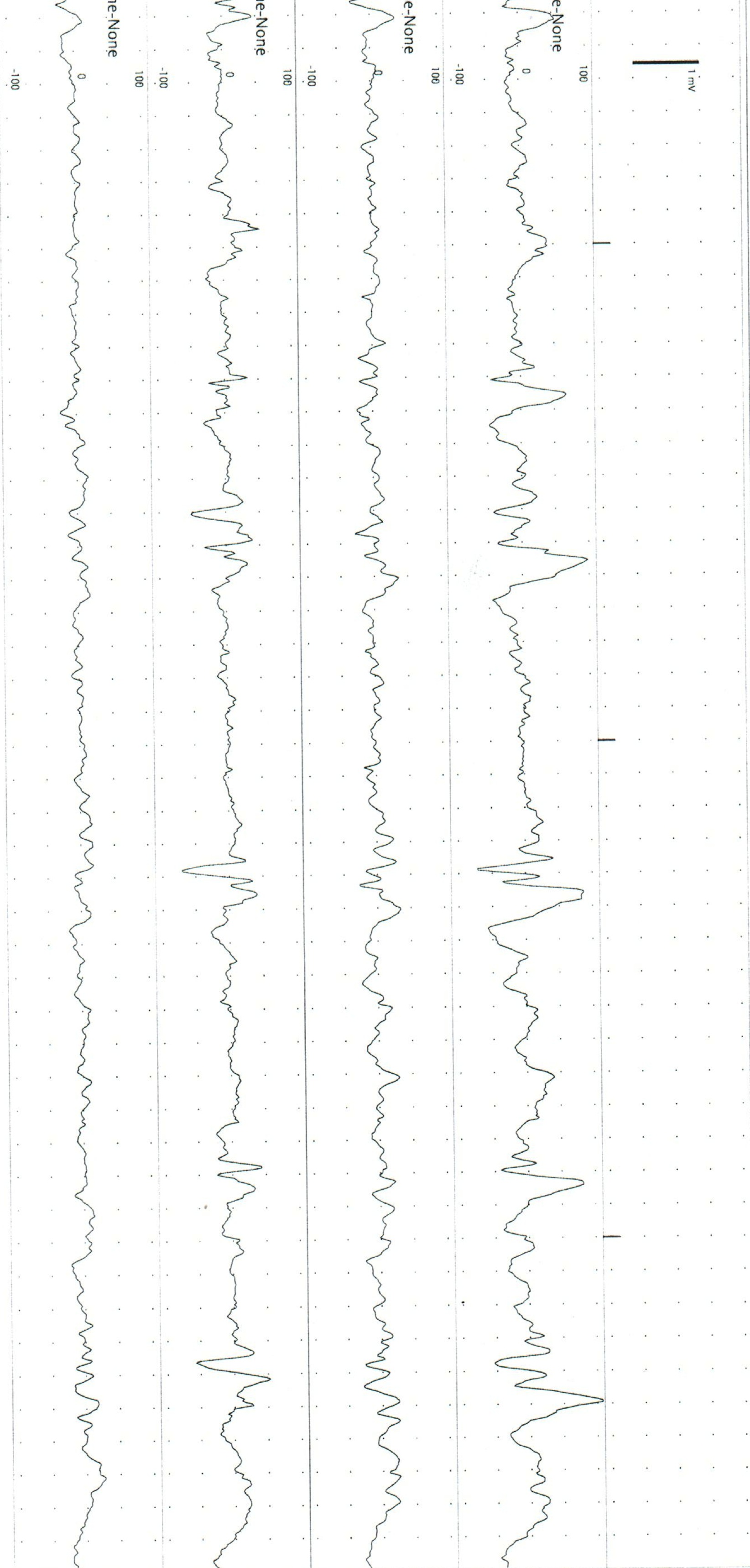 Left Polyspikes
Lateralised Periodic Discharges (LPDs)
Also known as periodic lateralised epileptiform discharges (PLEDs)
Occur unilaterally
Occur periodically – with regular frequency
Usually from 0.5 – 3 Hz
Stereotyped – look the same each time
Morphology – sharp waves or sharp wave complexes
Lateralised Periodic Discharges (LPDs)
Generally associated with an acute, focal, destructive neurological process
e.g. acute stroke (most common cause)
e.g. herpes simplex encephalitis

Usually transient
Lasting hours to weeks

Most patients with LPDs do not have a history of epilepsy
Lateralised Periodic Discharges (LPDs)
LPDs can be confused with EKG artifact, especially if left sided
Due to proximity to the heart, EKG artifact is most likely to be seen in channel 3 (left temporal)
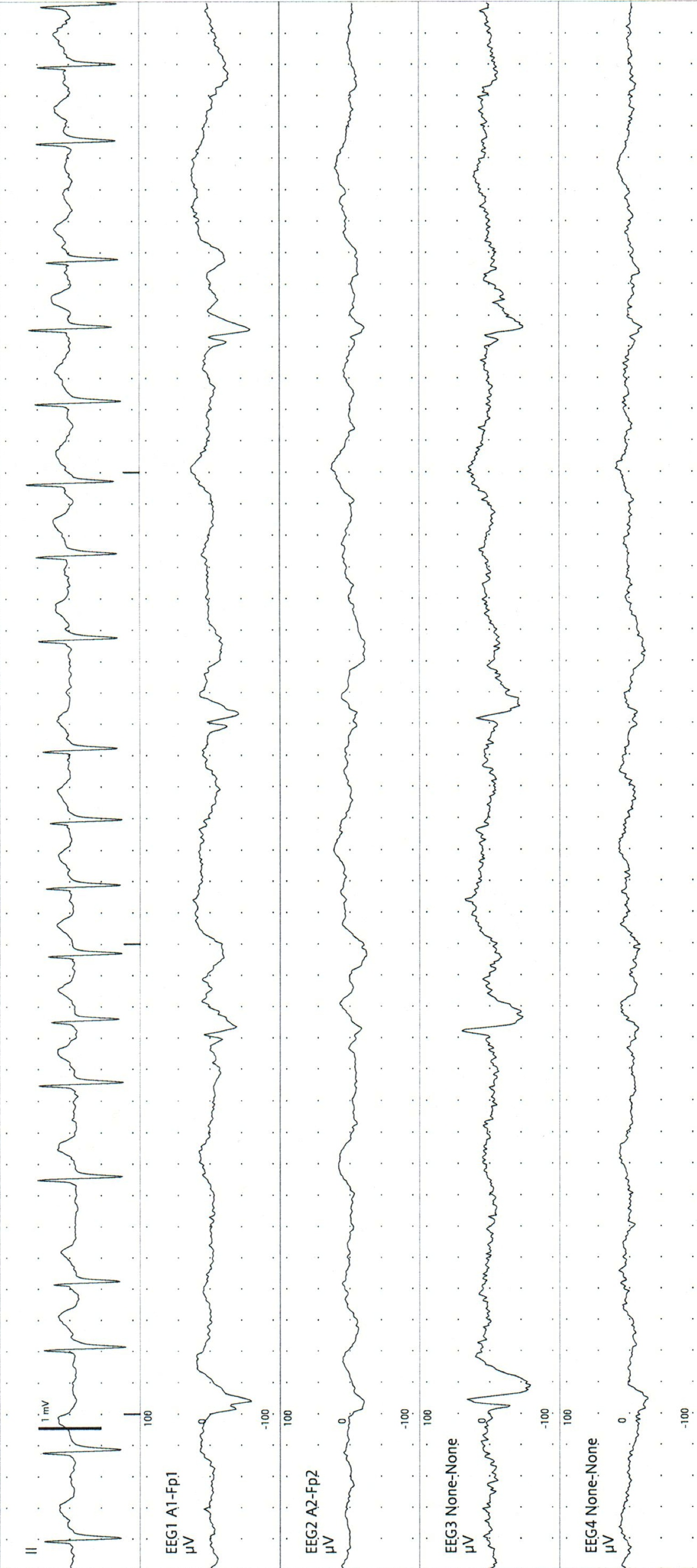 Left LPDs
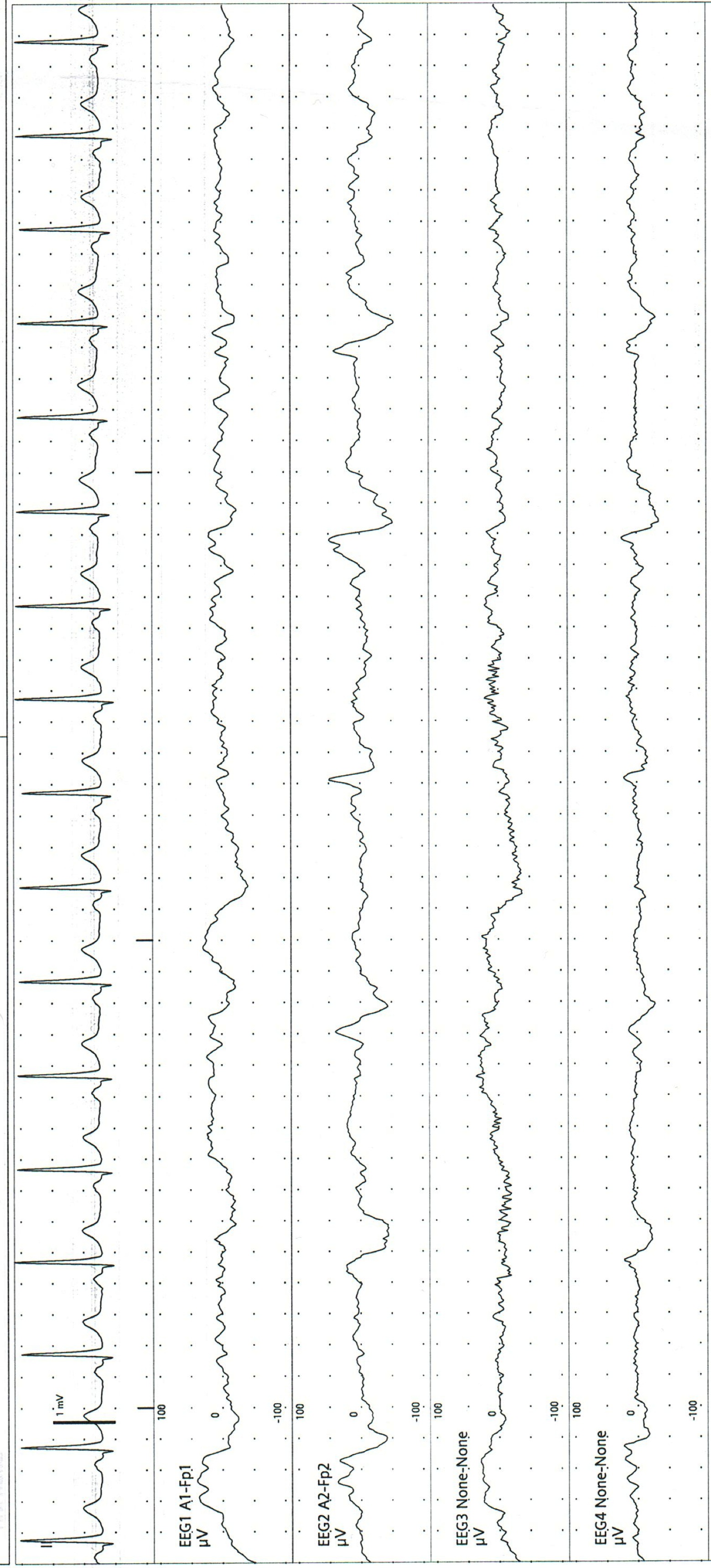 Right LPDs
LPDs and Seizures
Many patients with LPDs also have seizures
Usually focal motor seizures
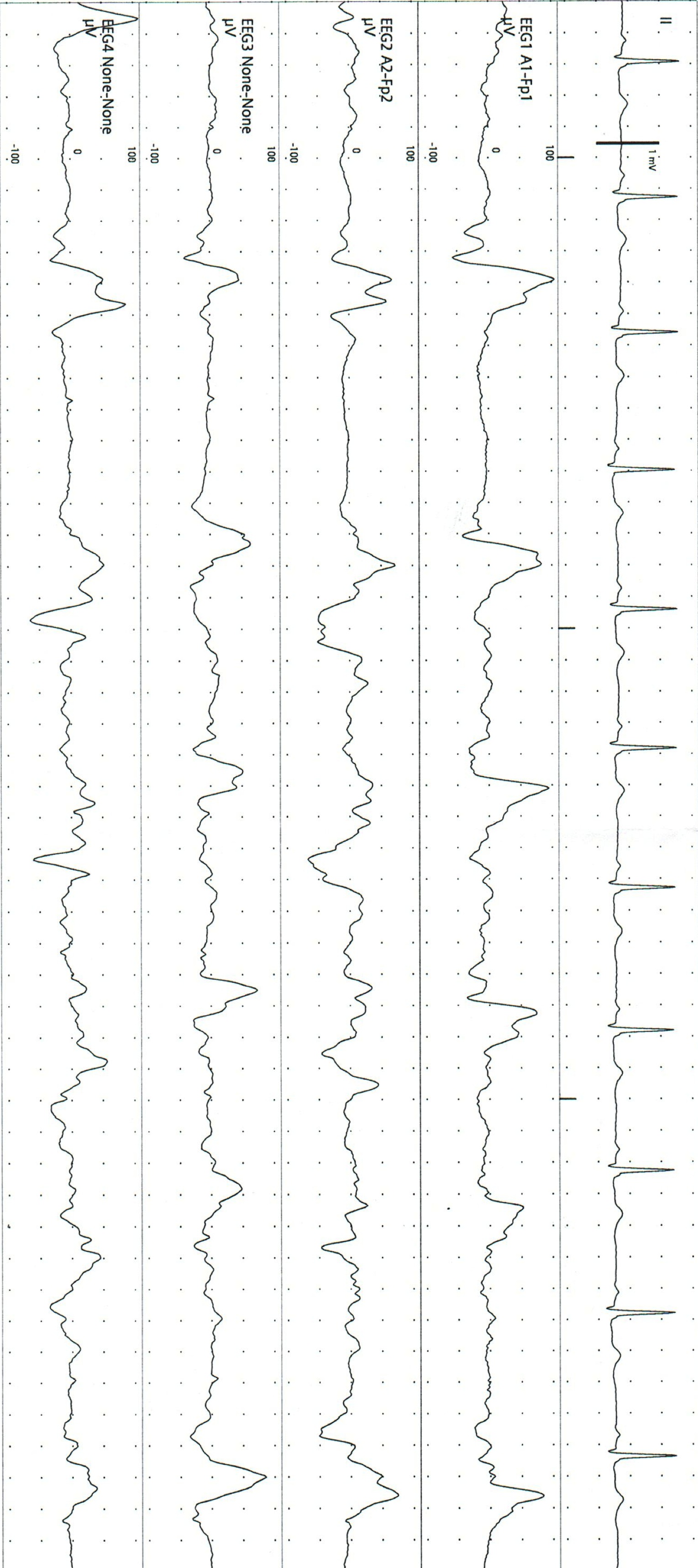 Bilateral LPDs (BiPLEDs)
Generalised Periodic Discharges (GPDs)
Most frequently seen in critical care setting
Similar to LPDs, but seen throughout the brain
Represent severe cerebral dysfunction
May be a type of seizure, but it is uncertain if aggressive treatment alters outcome
Generalised Periodic Discharges (GPDs)
Often a result of
Hypoxic-ischemic encephalopathy
Neurodegenerative disease
Terminal stages of generalised status epilepticus

High degree of mortality associated with GPDs
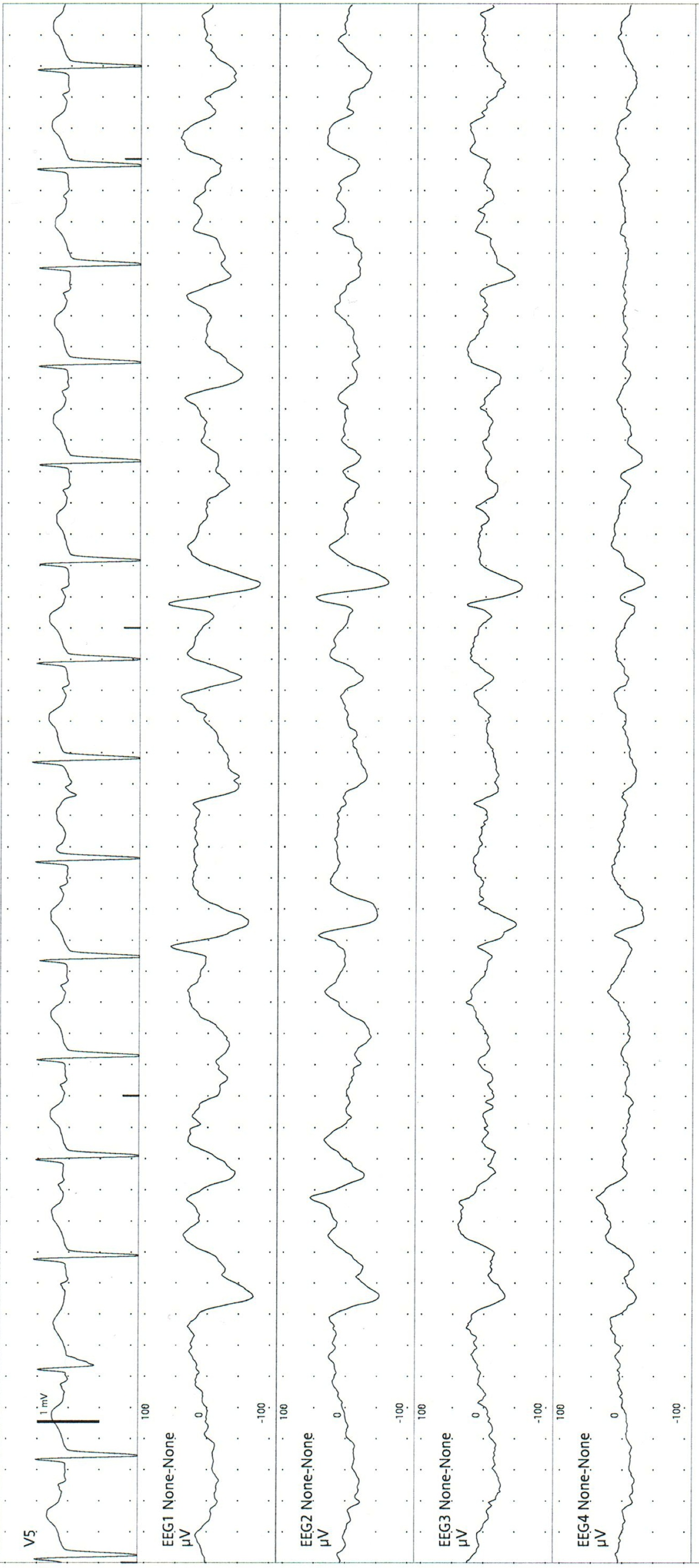 GPDs
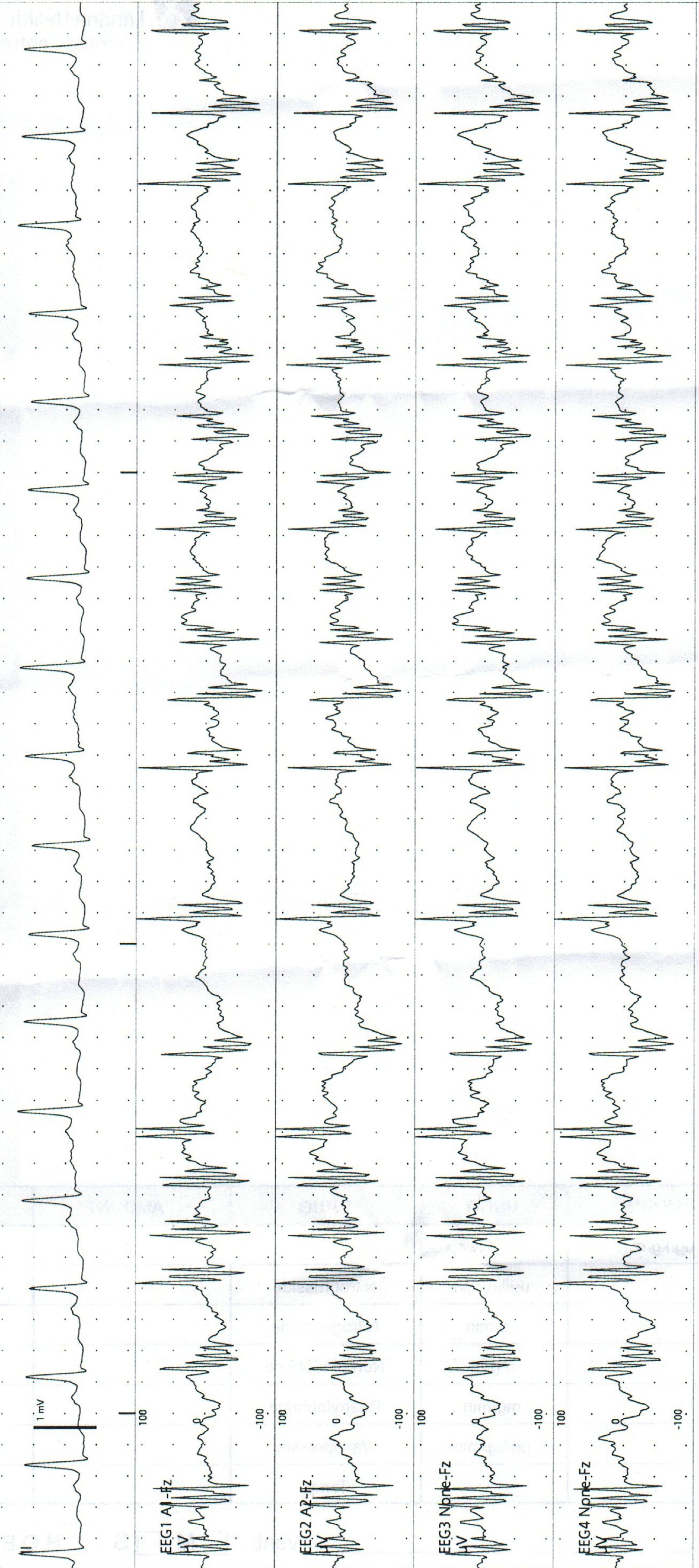 GPDs
Generalised Seizure
Involves both hemispheres from the onset
Evolution of frequency and voltage over time
Postictal suppression or delta is common
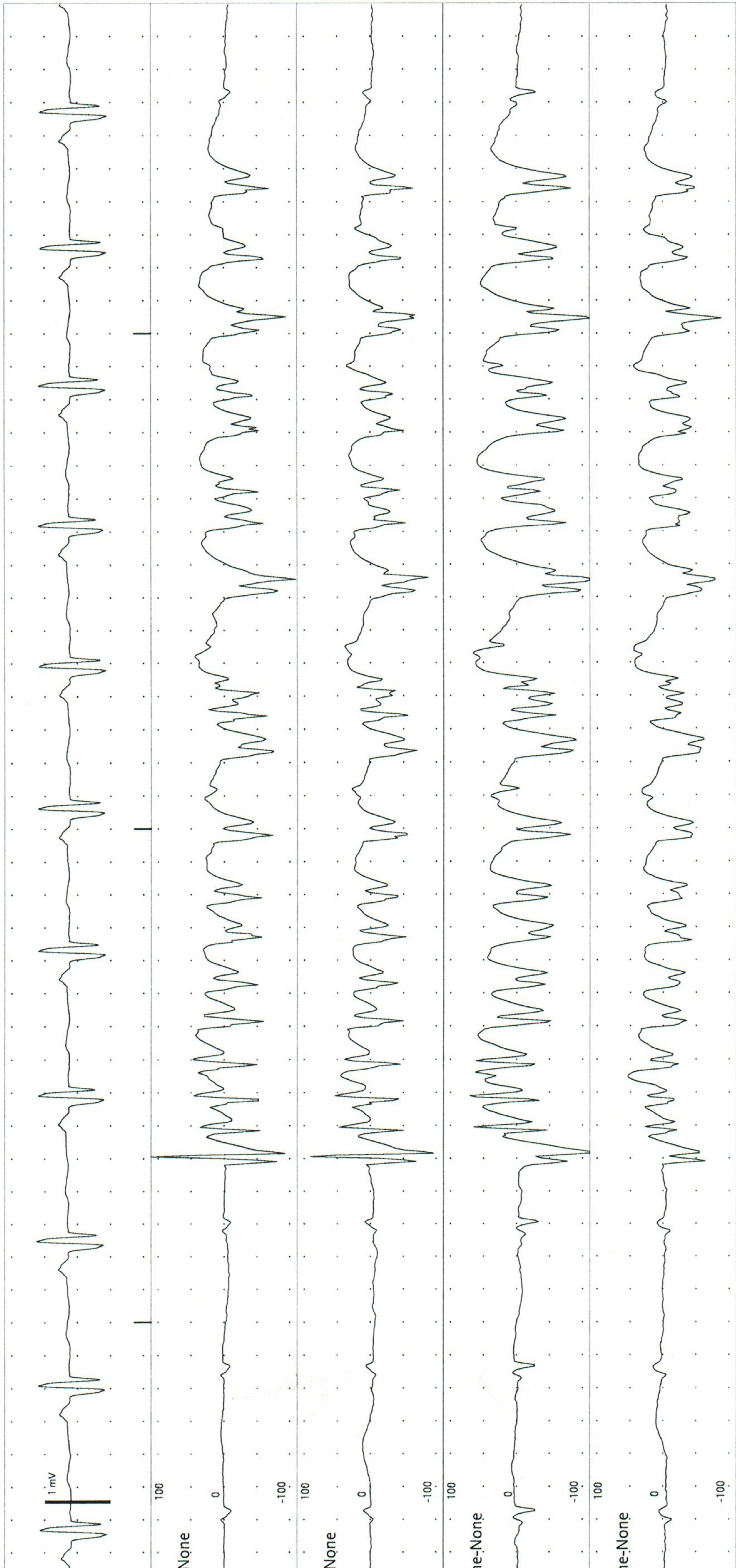 Larval Seizure (<10 sec)
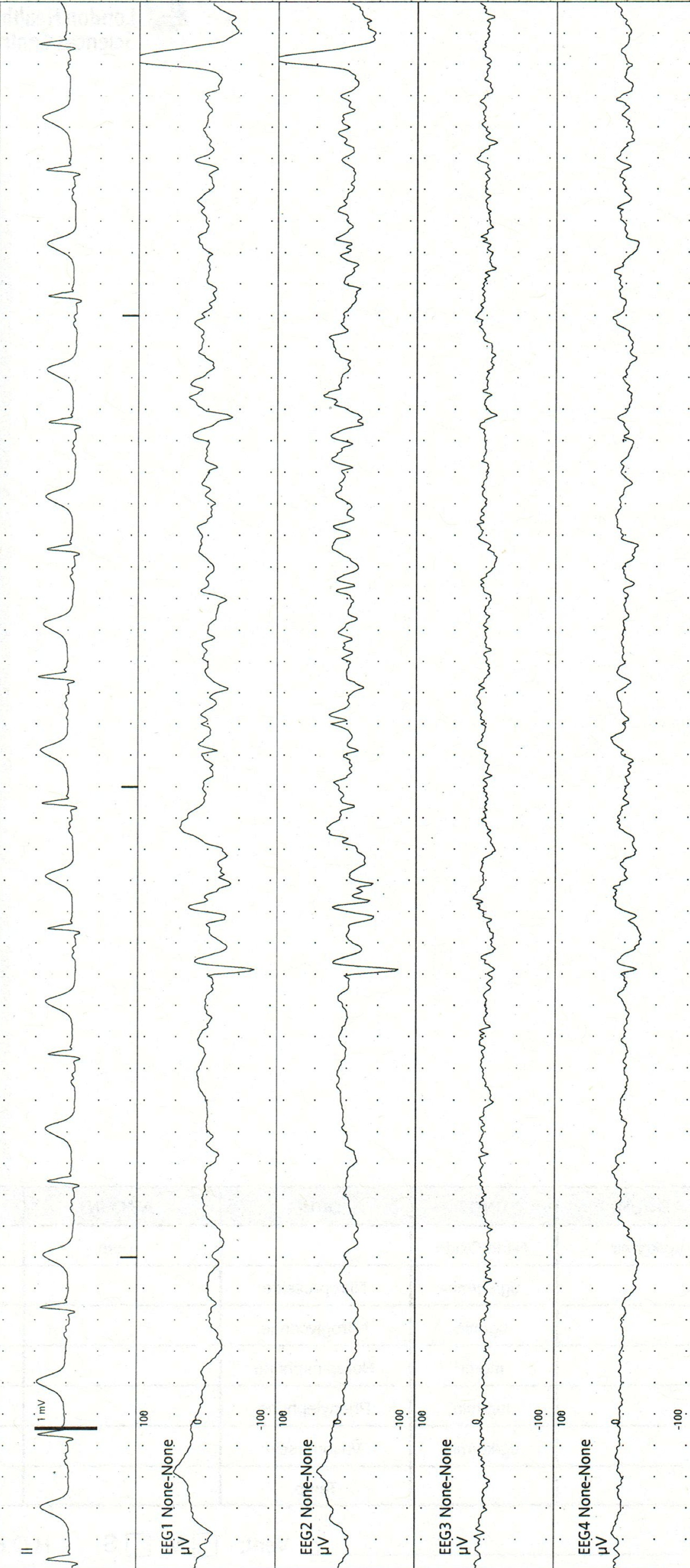 Generalised Convulsive Seizure
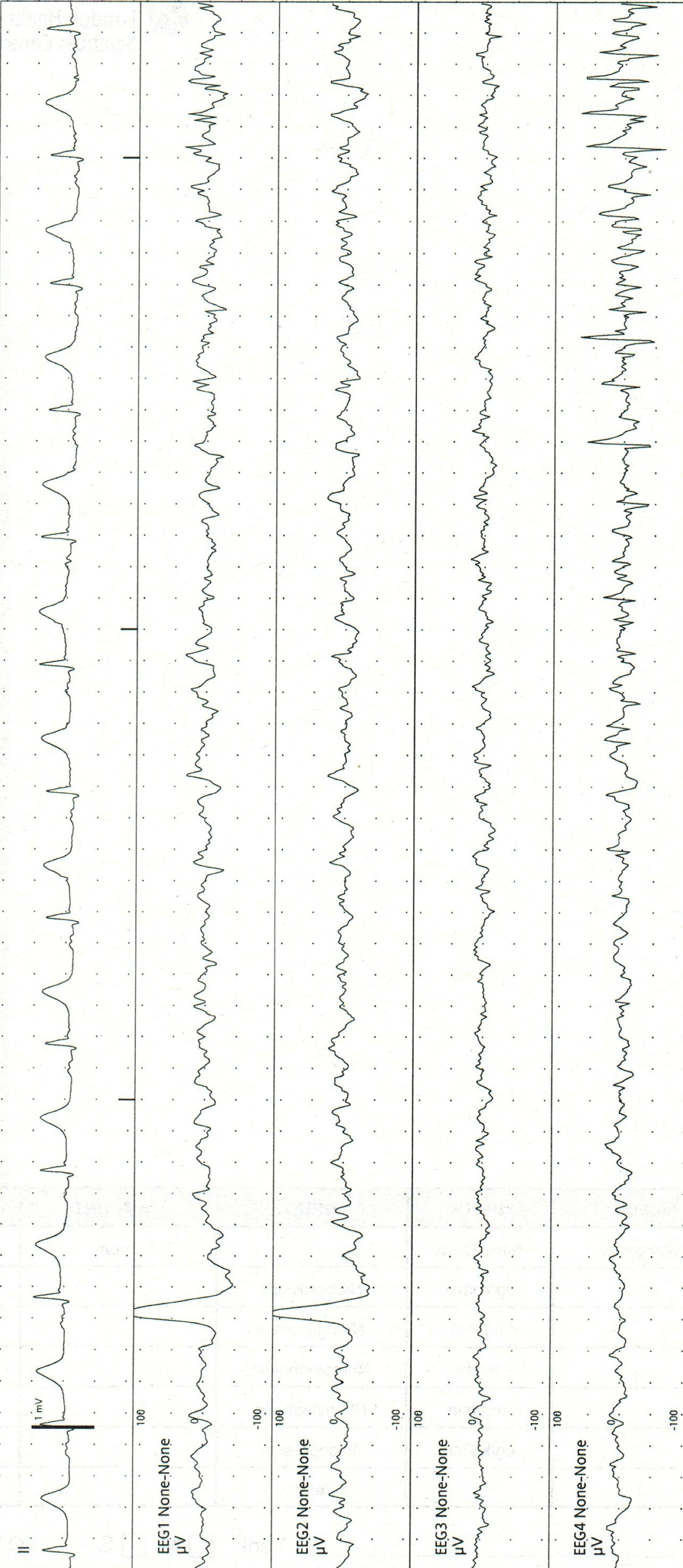 Generalised Convulsive Seizure
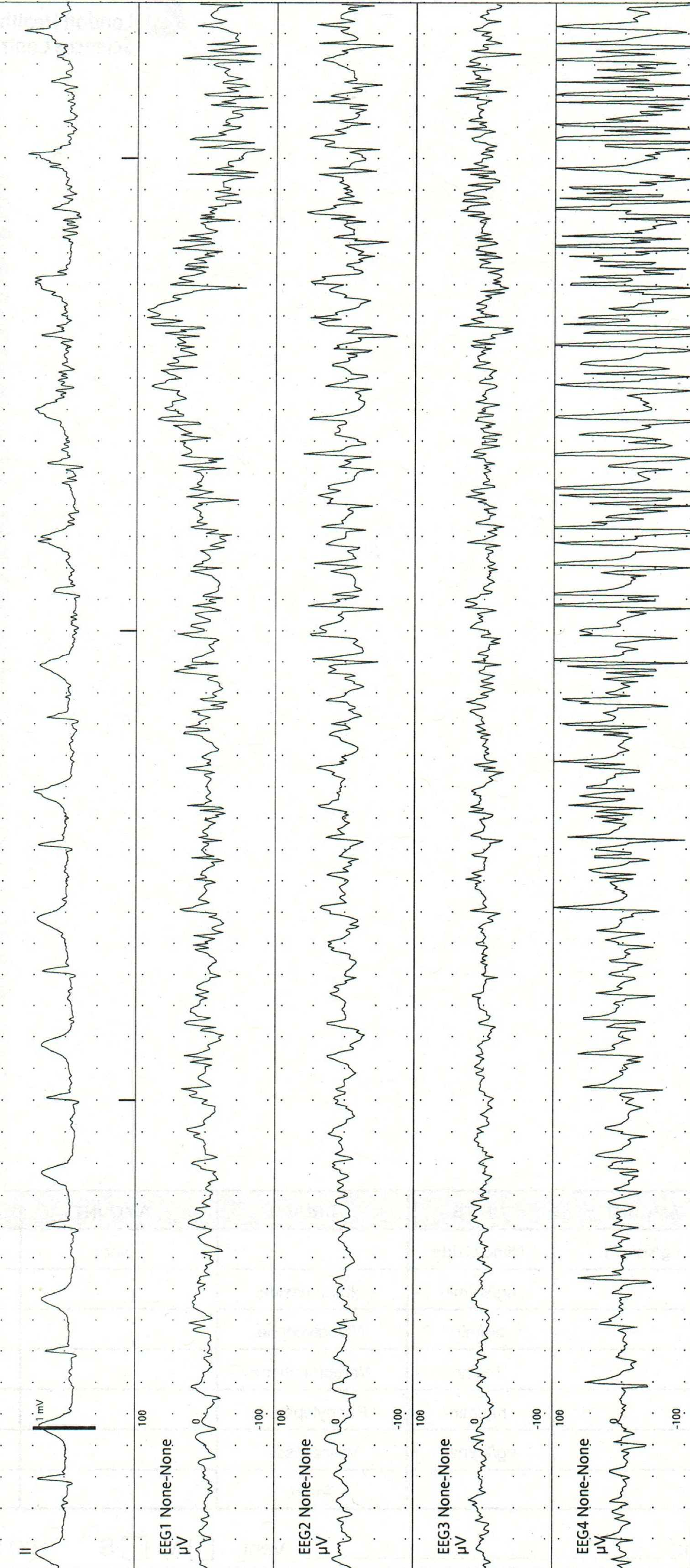 Generalised Convulsive Seizure
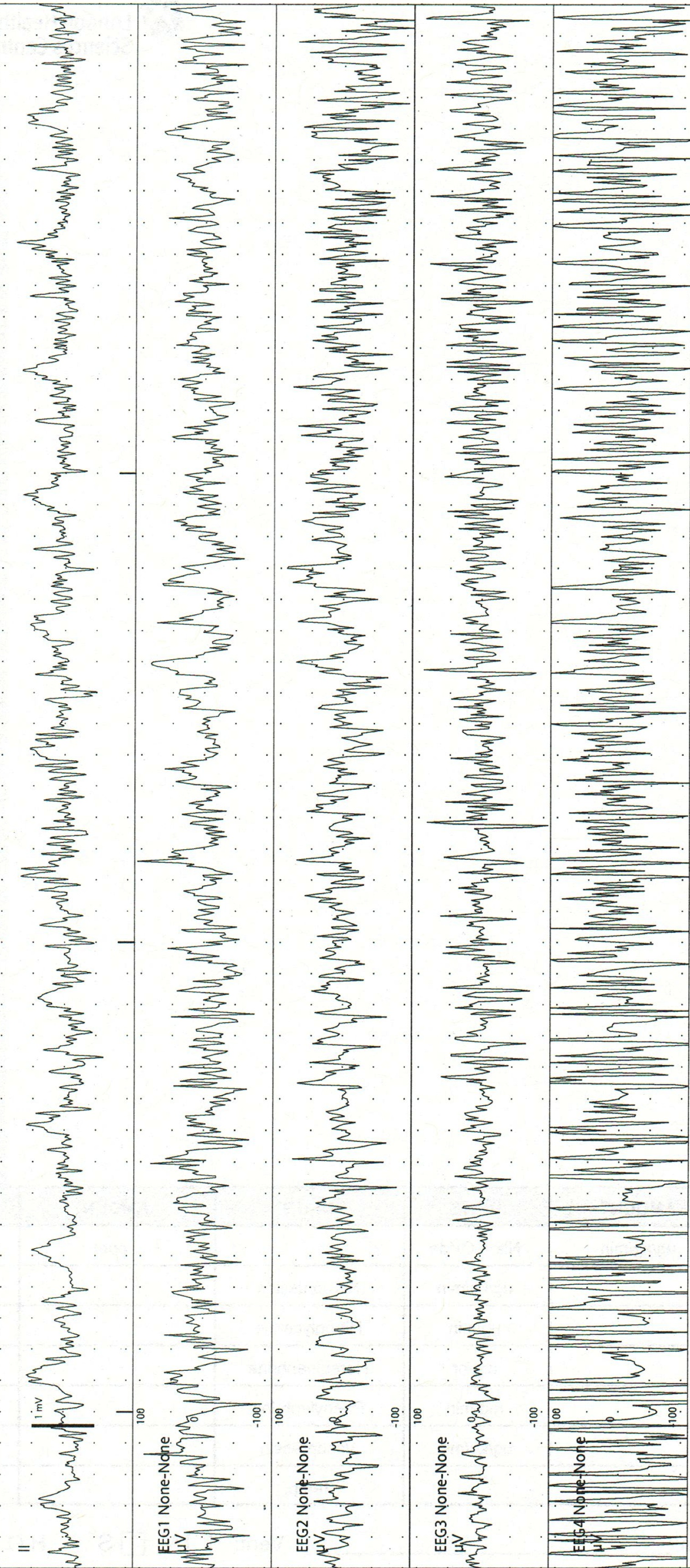 Generalised Convulsive Seizure
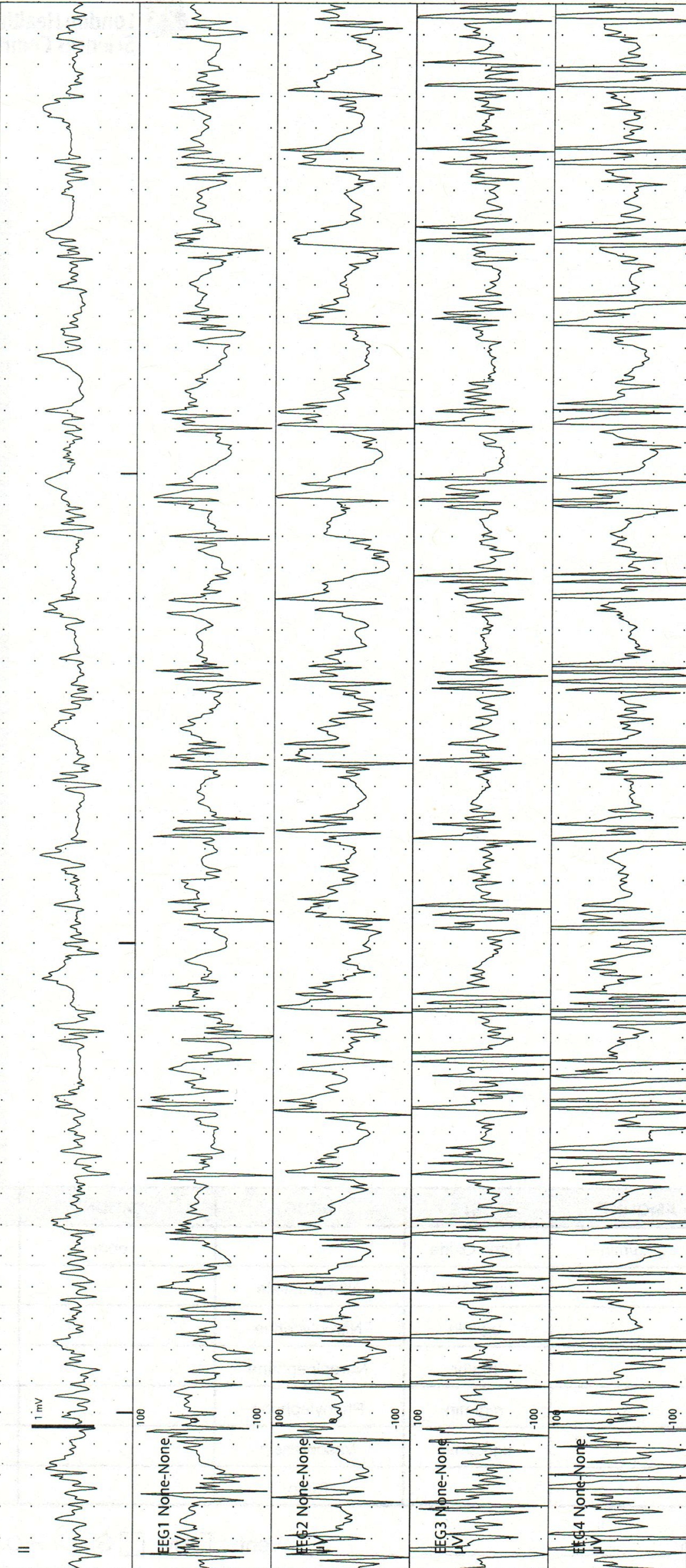 Generalised Convulsive Seizure
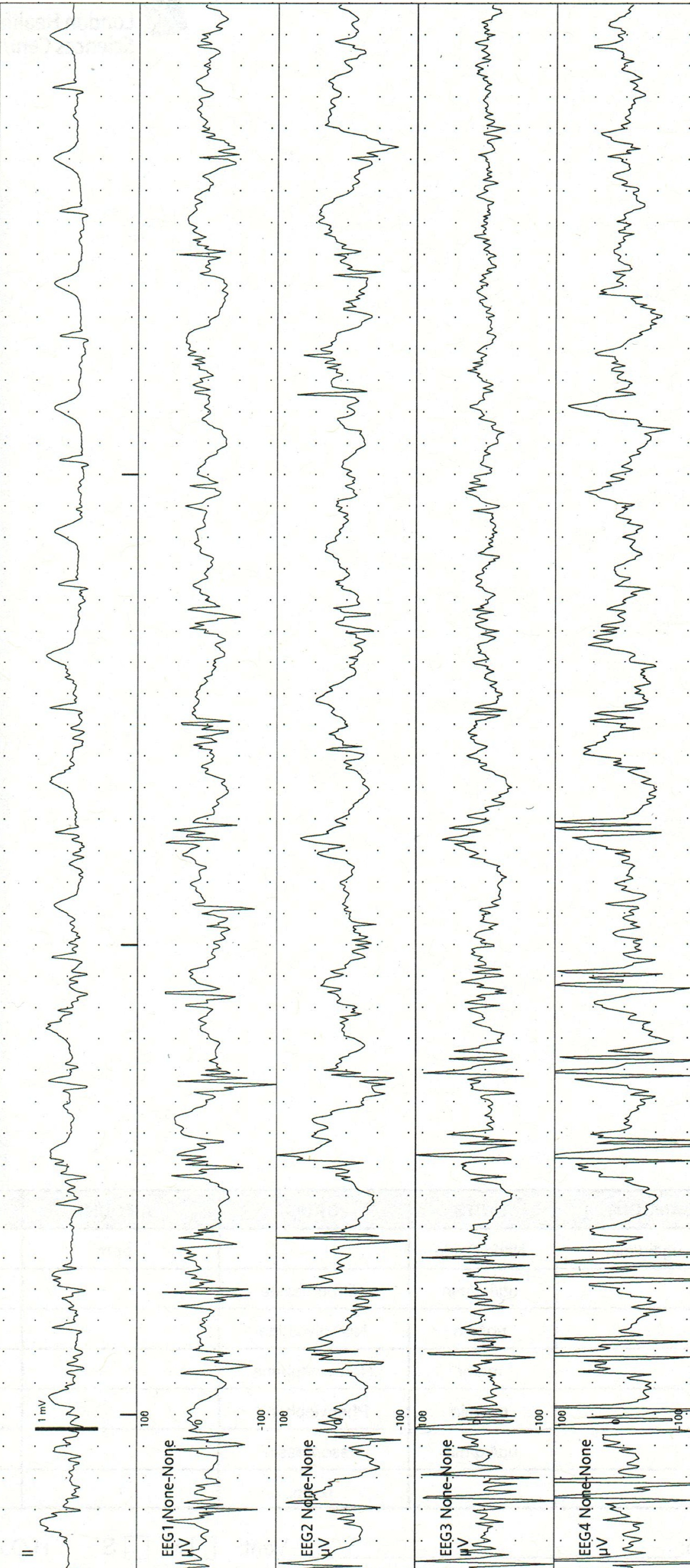 Generalised Convulsive Seizure
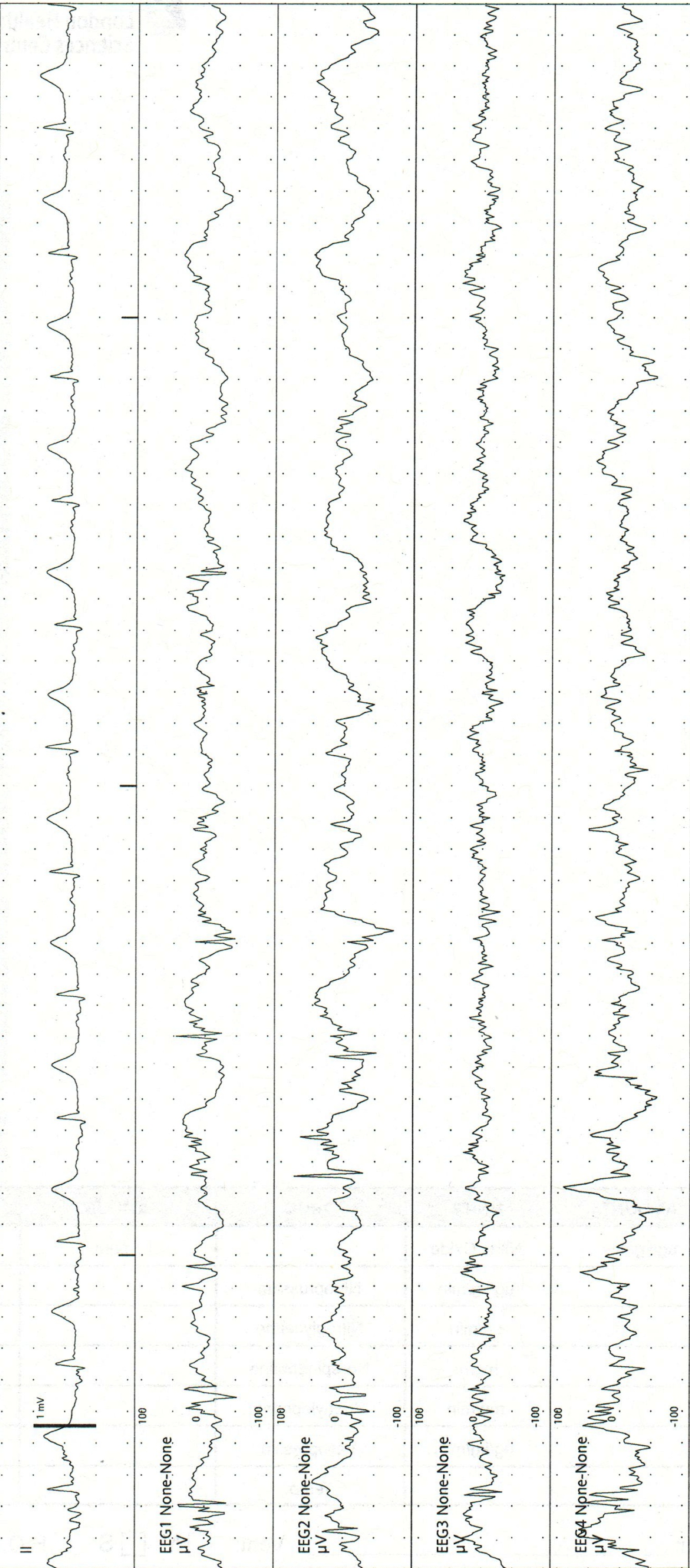 Generalised Convulsive Seizure
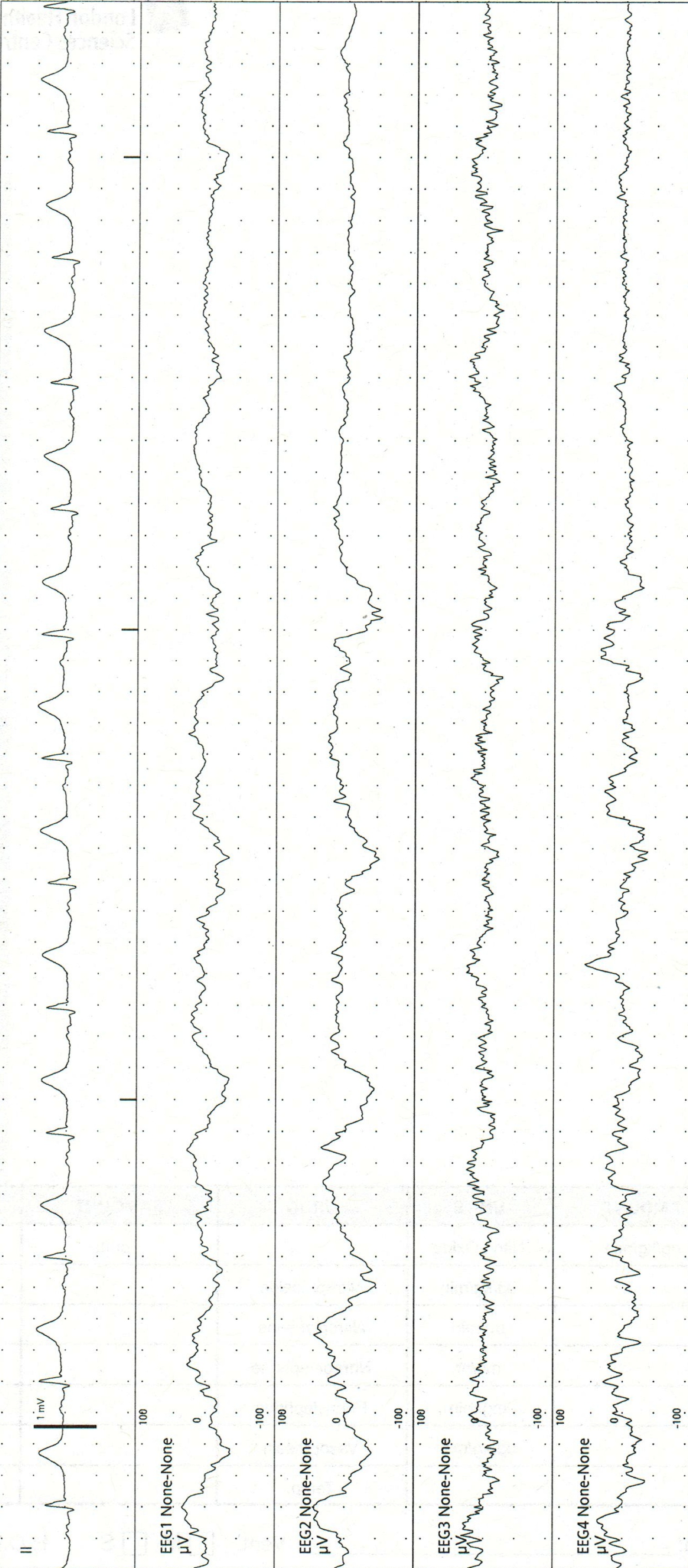 Generalised Convulsive Seizure
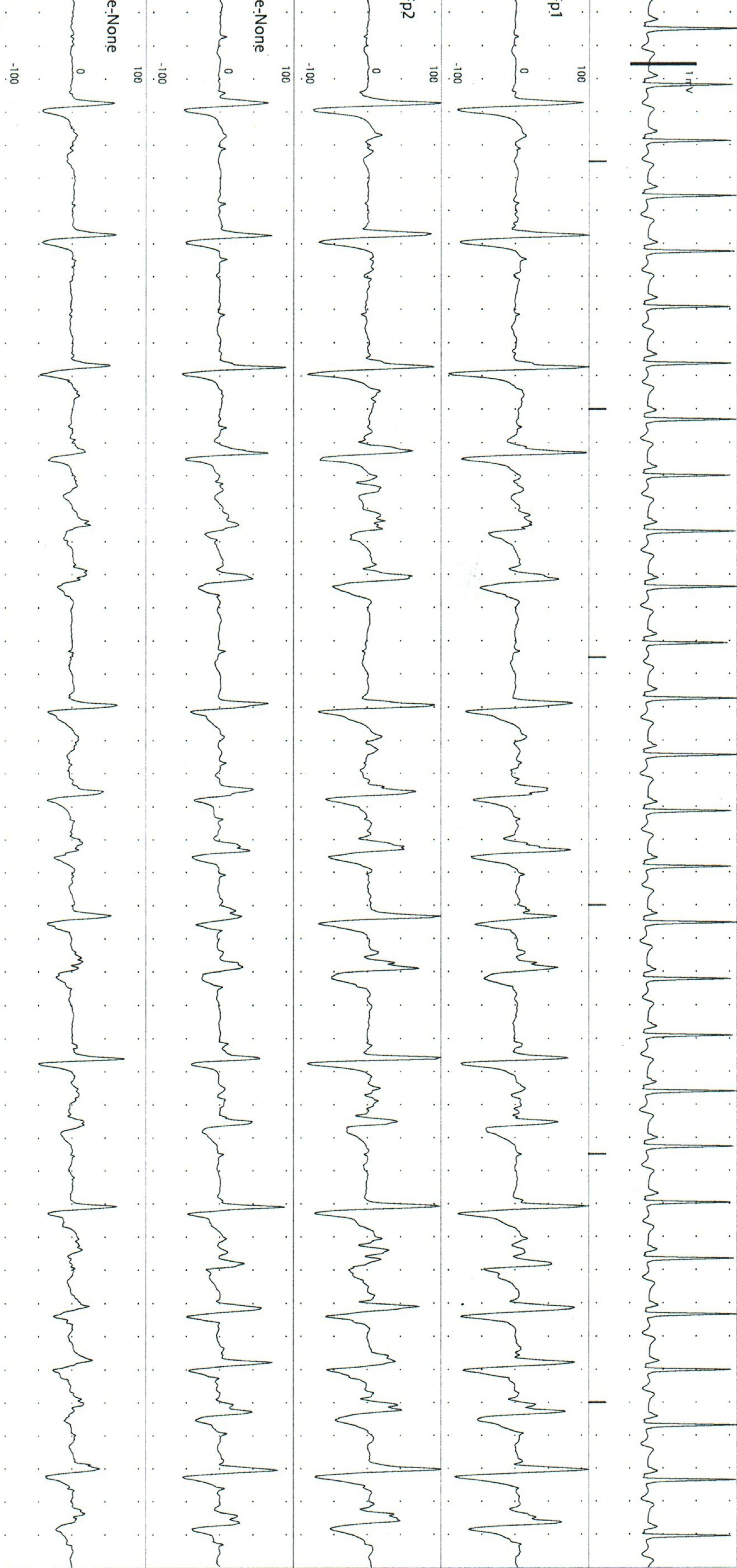 Generalised Non-convulsive Seizure
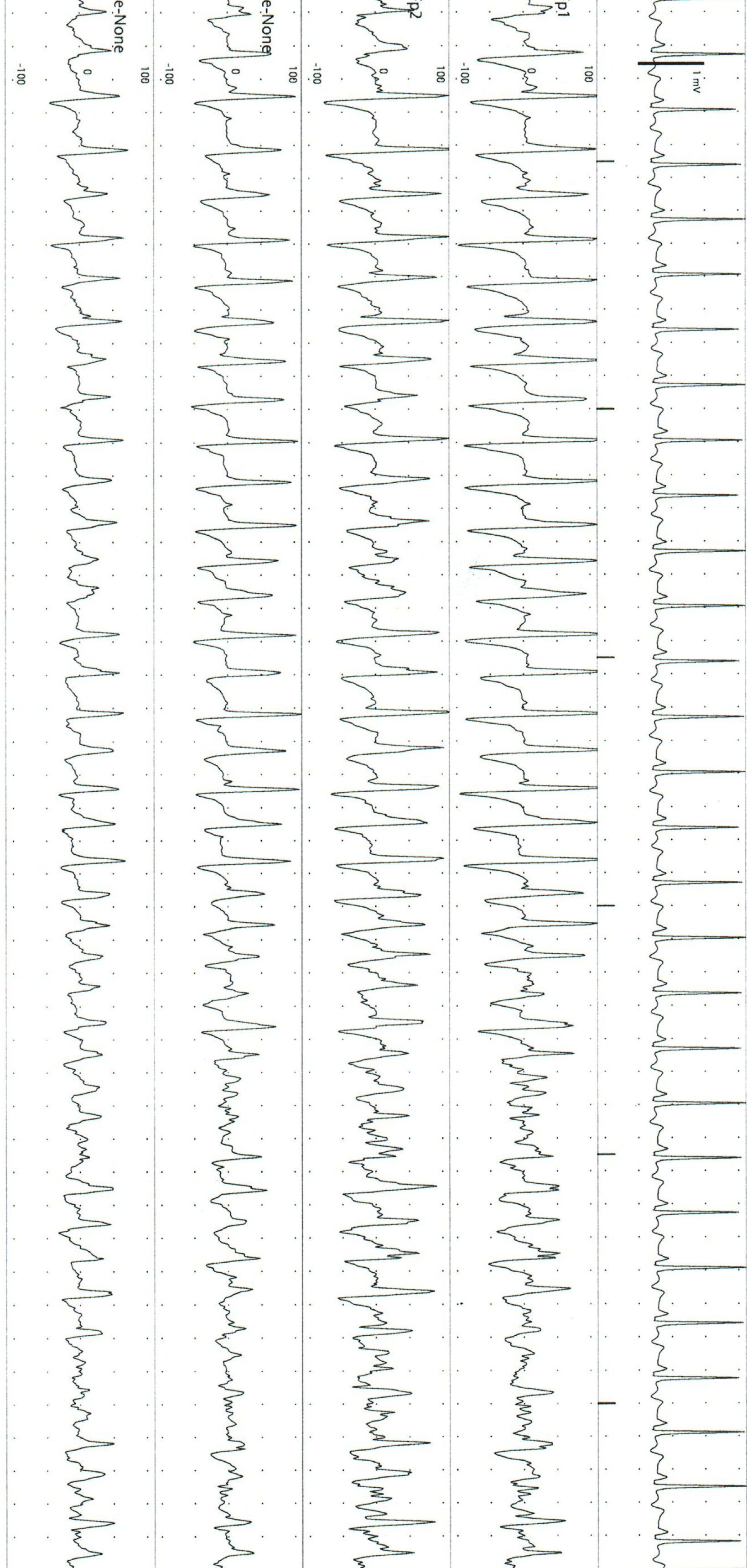 Generalised Non-convulsive Seizure
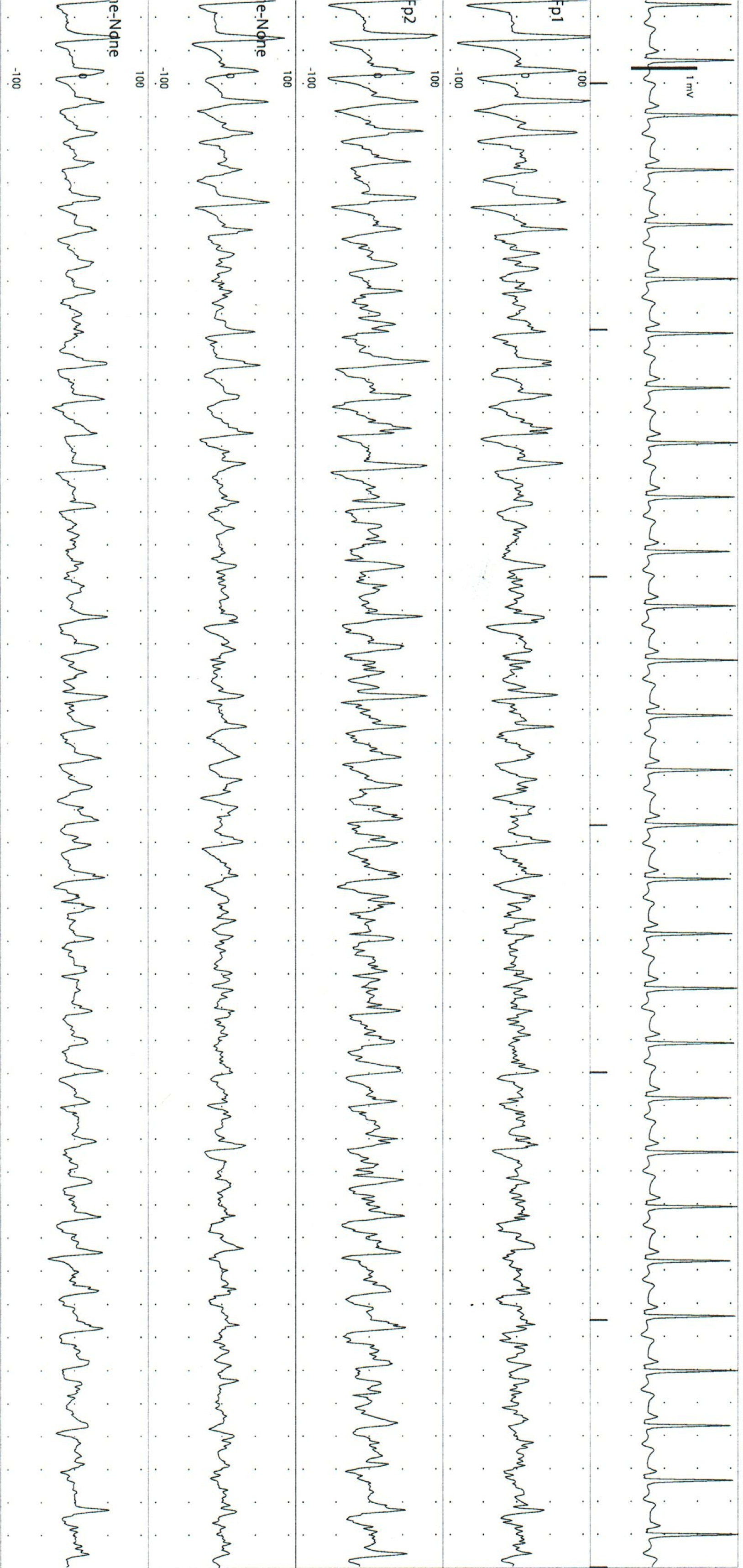 Generalised Non-convulsive Seizure
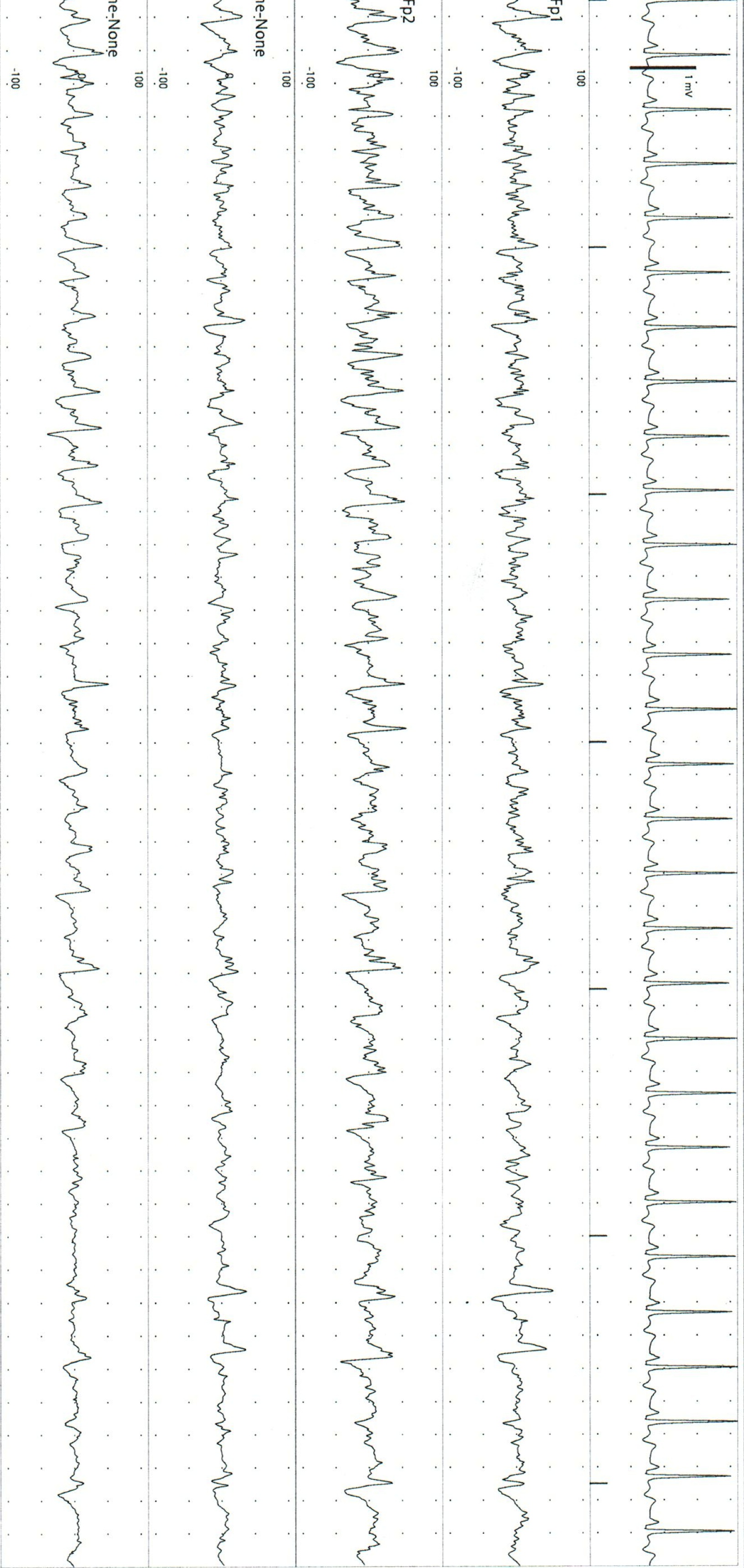 Generalised Non-convulsive Seizure
Focal Seizure
Onset in a focal region
May secondarily generalise to involve all cerebral regions
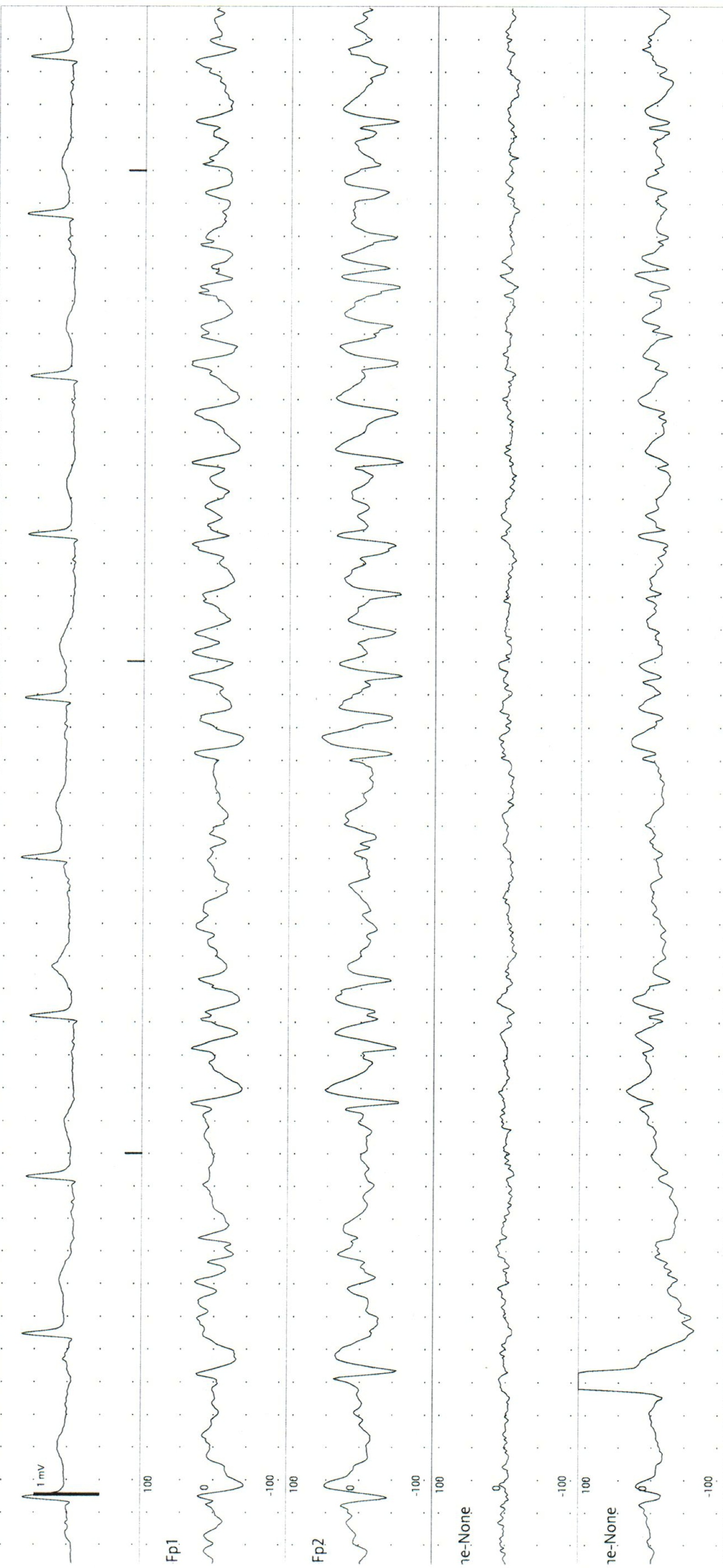 Focal Seizure
Right side predominant
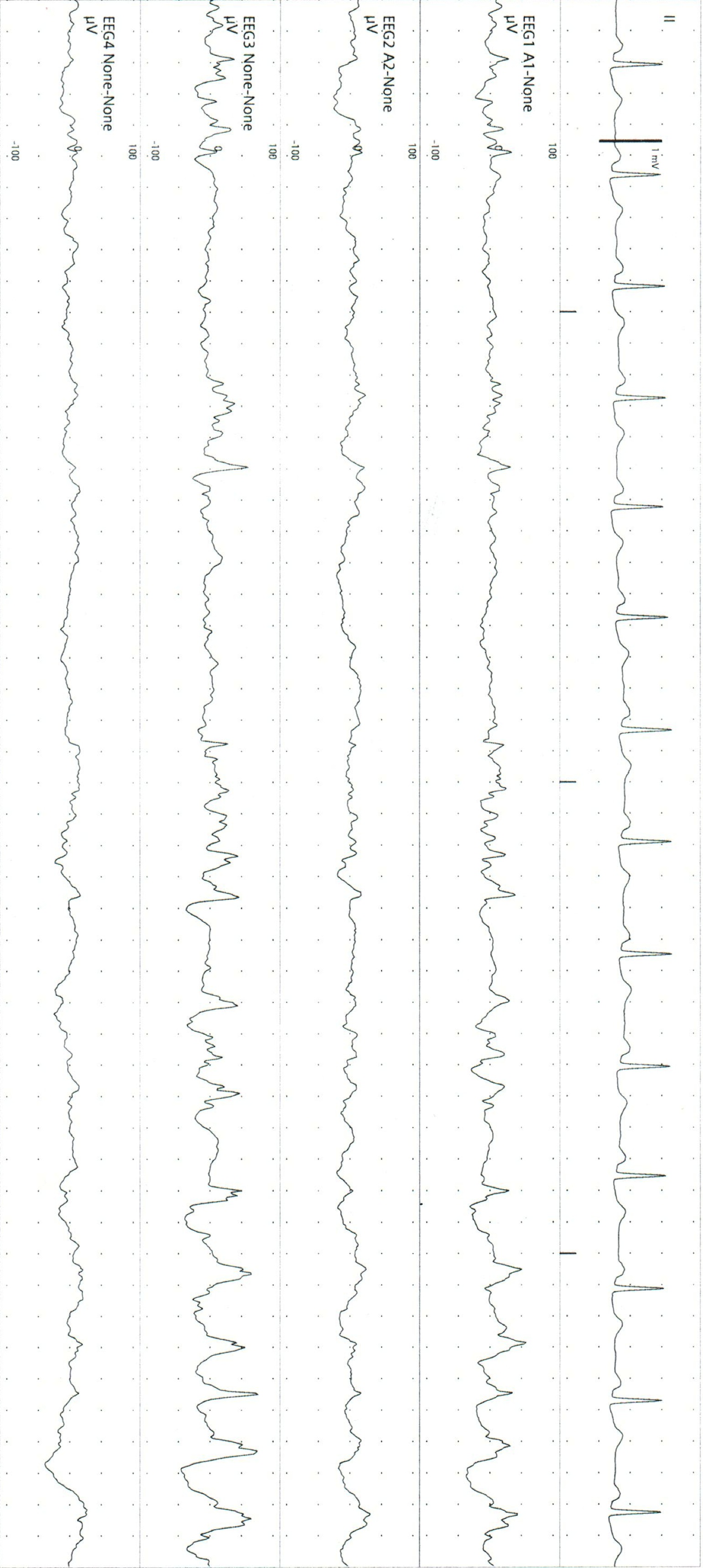 Focal Seizure 2
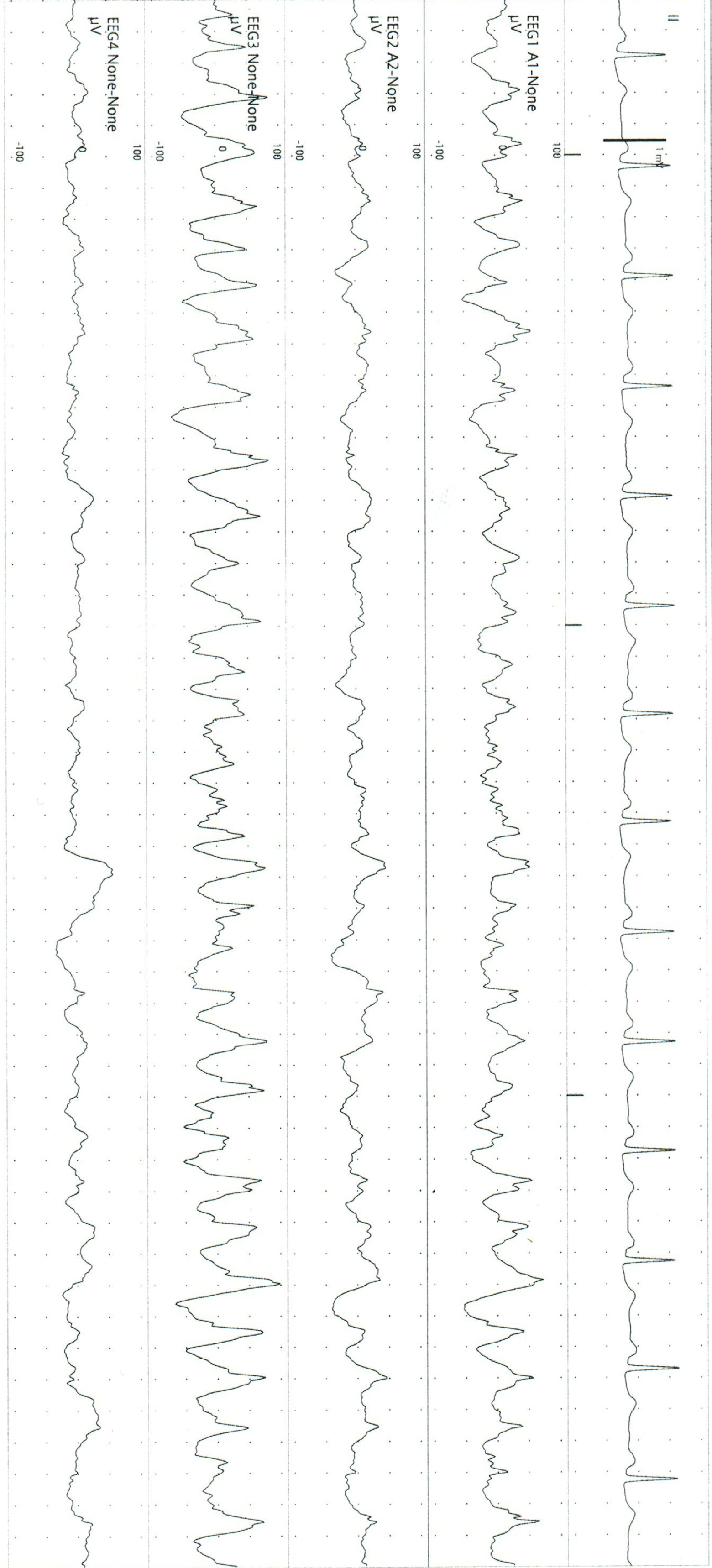 Focal Seizure 2
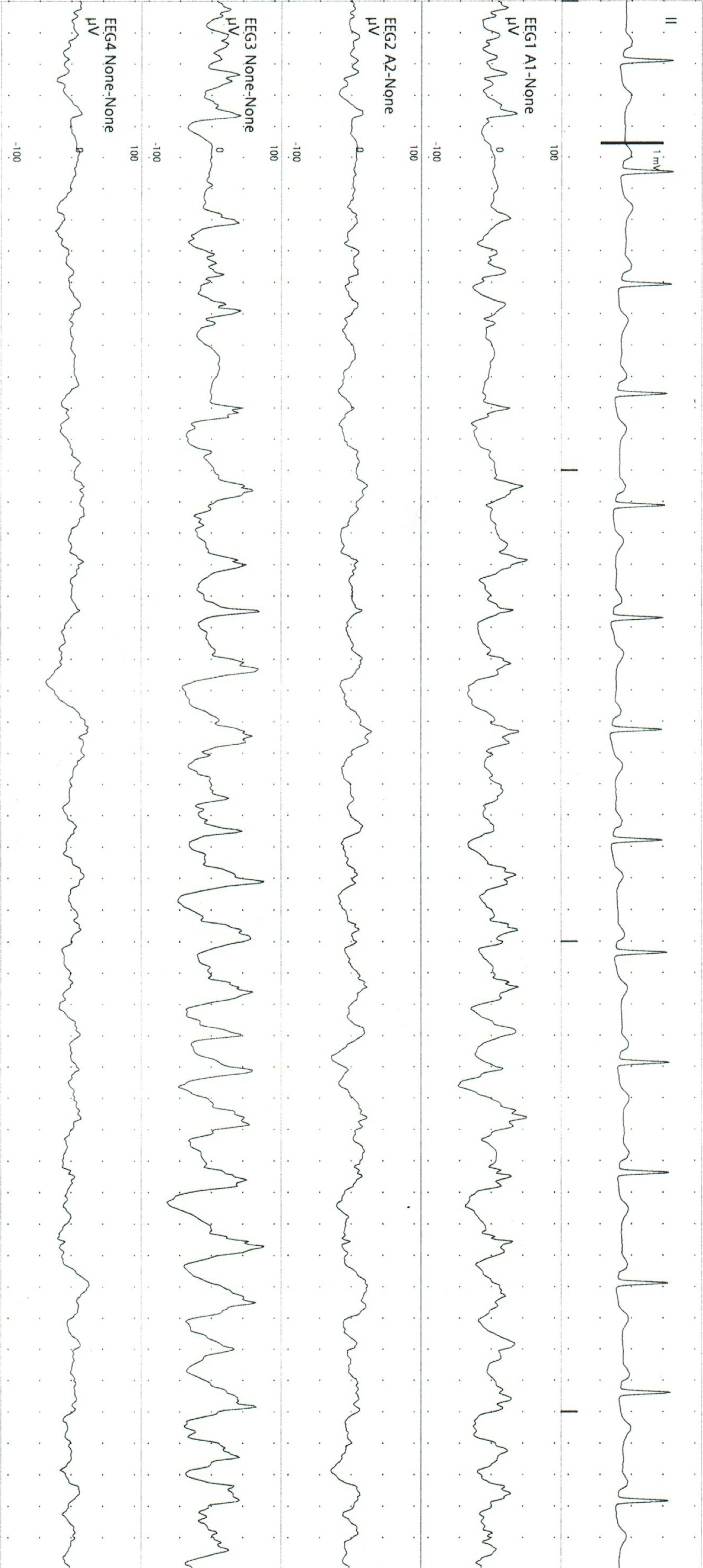 Focal Seizure 2
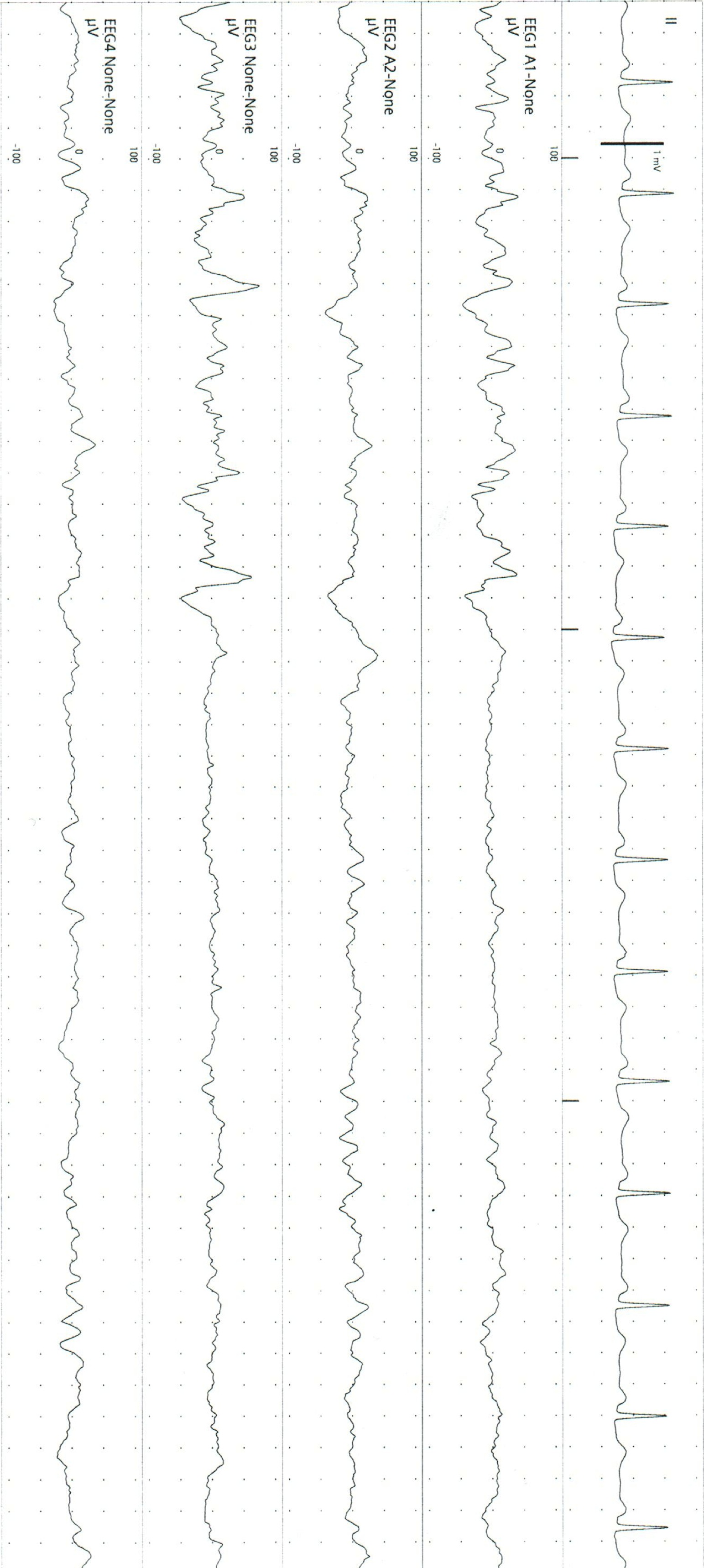 Focal Seizure 2